Презентация:      Проект «День Земли» Хлямина Сажида Жакслыковнаучитель начальных классов МОУ «ООШ пос.Начало» Приволжский район Астраханская область2011 год
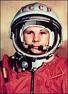 Общешкольный проект «День Земли» МОУ «ООШ п. Начало» 22 апреля 2011 года Ответственный : учитель начальных классов    Хлямина С.Ж
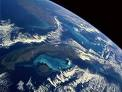 «День Земли»22.04.2011 годаПосёлок Начало
Совместно с работниками МУК «Анютино» был составлен сценарий праздника и презентация. Праздник начался с рапорта классных экипажей и старта в Центре Управления полетов. Все экипажи проявили творчество и фантазию. Звучали задорные девизы и стартовые песни. Затем все отправились в полет вместе с героями Звездолетной программы. Гости праздника познакомились с презентацией юбилея полета в космос Ю.А.Гагарина. Все экипажи помогали инопланетянам преодолеть испытания, отвечали на вопросы Космической викторины, проявив смекалку и находчивость.
МУК «Анютино». Программа, посвященная Году Космонавтики
Веселые эстафеты во время праздника.
«Поехали!»  Егазарьянц Кирилл из 2 класса.
Звездолет отправляется в полет!
Это общешкольное мероприятие посвящено Году Космонавтики. В этом году весь мир отмечал 50-летие полета в космос Ю.А.Гагарина. К этому событию причастны и мы, учащиеся, учителя, родители МОУ «ООШ п. Начало». Всем большое спасибо за активное участие в проекте, посвященном Году Космонавтики.
Экипаж «Плутончики». Ученики 1 класса.
Рапорт экипажа «Звездолет»
Экипаж «Звездолет». Ученики 2 класса.
Экипаж «Космические   звездочки» из 3 класса.
Экипаж «Земляне». Ученики 4 класса.
Экипаж «Юные космонавты». Ученики5 класса.
Белоусов Иван и Никифоров Сергей из 5 класса.
Экипаж «Галактика». 6-7 классы
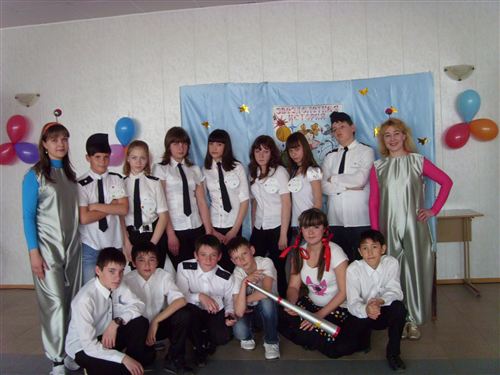 Рапорт экипажа «Комета». 8 класс.
Экипаж «Галатея».Ученики 9 класса.
Игровая программа.
Баранников Александр Сергеевич и Барков Николай Германович на презентации.
Хоровод с юными землянами.
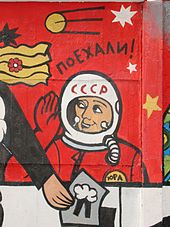 22 апреля мы отмечали Всемирный День Земли. Совместно с МУК «Анютино» в ДК п. Начало провели общешкольное мероприятие. Подготовка к празднику началась с создания в школе группы «Поехали!» в социальной сети «Дневник-ru». Все классы превратились в экипажи космонавтов. Каждый экипаж приготовил  для рапорта девиз, стартовую  песню, экипировку, сувениры, рисунки, плакаты, модели ракет.
Выставка проектных работ в школе.
Наши модели и сувениры.
Проект «Вселенная» учащихся 5 класса.
Летательные аппараты и модели.
В каждом рисунке – космос!
Итогом праздника было подведение итогов проектов в школьной группе «Поехали!». Все экипажи  отмечены в каждой номинации. На школьной выставке представлены проекты наших учащихся. На классных часах библиотекарь Яковенко Н.И познакомила читателей с выставкой книг « К космическим далям – вперед!» и провела интересные викторины о космосе. Во время подготовки  к празднику учащиеся узнали много нового о космонавтике, активно участвовали во всех конкурсах в группе «Поехали!»
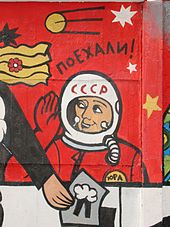 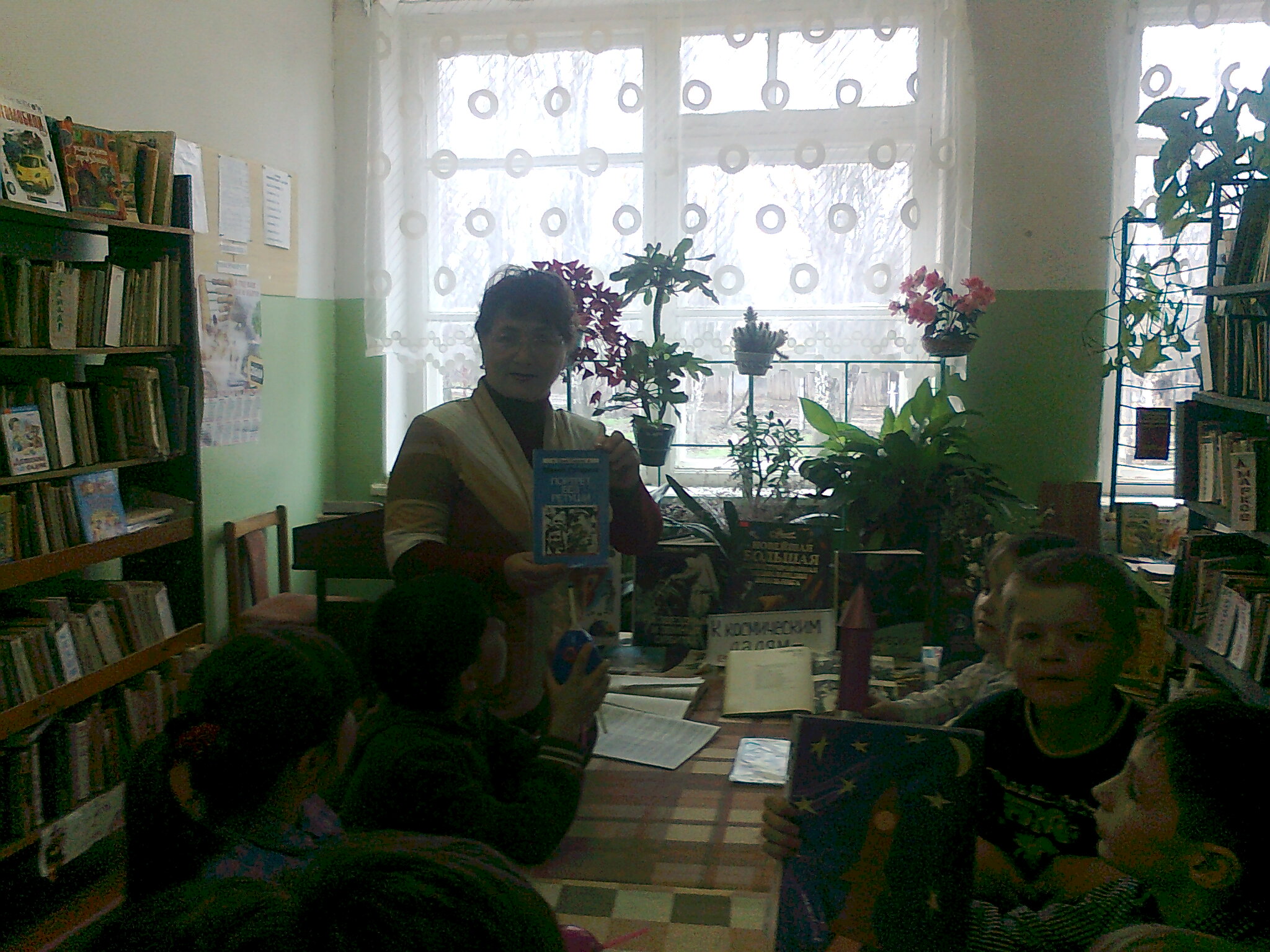 Автор проекта: Хлямина Сажида Жакслыковна, классный руководитель 2 класса, МОУ  «ООШ п. Начало», Контактная информация:hlymina_ sajida@mail.ru